Diagramme in PowerPoint
kleine Vertiefung
Aufgabe 1 – Kombi-Diagramm
Datentabelle
Kombi-Diagramm (Verbund)
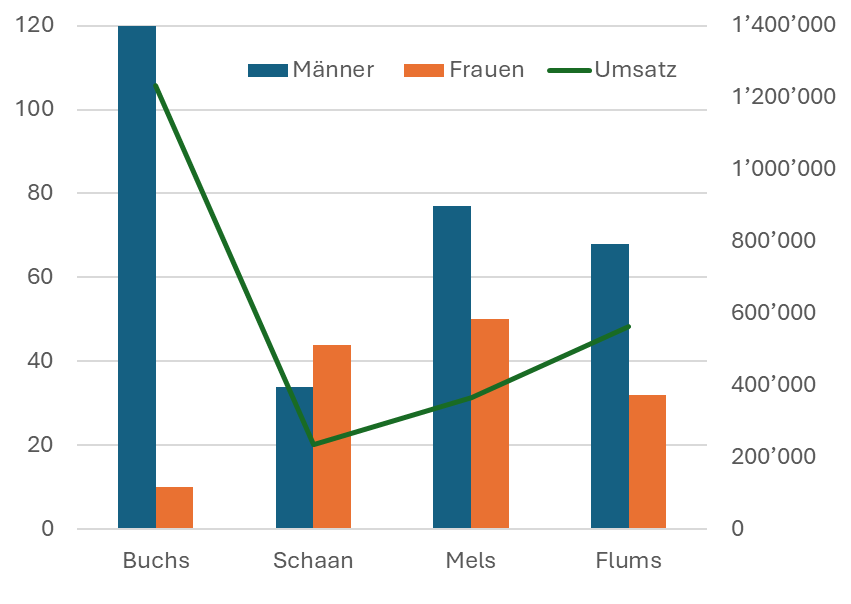 Aufgabe
Erstellen Sie aus
der Datentabelle
ein Kombi-Diagramm
(Säulen-Linie) nach
dem abgebildeten Muster.
Aufgabe 2 – Diagramm anpassen
Für die Schokolade wurde ein falscher Energiewert eingetragen. Ändern Sie ihn von 120 auf 540.
Füllen Sie den Datenpunkt «Salami» mit dem Salami-Bild.
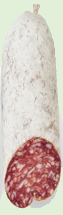 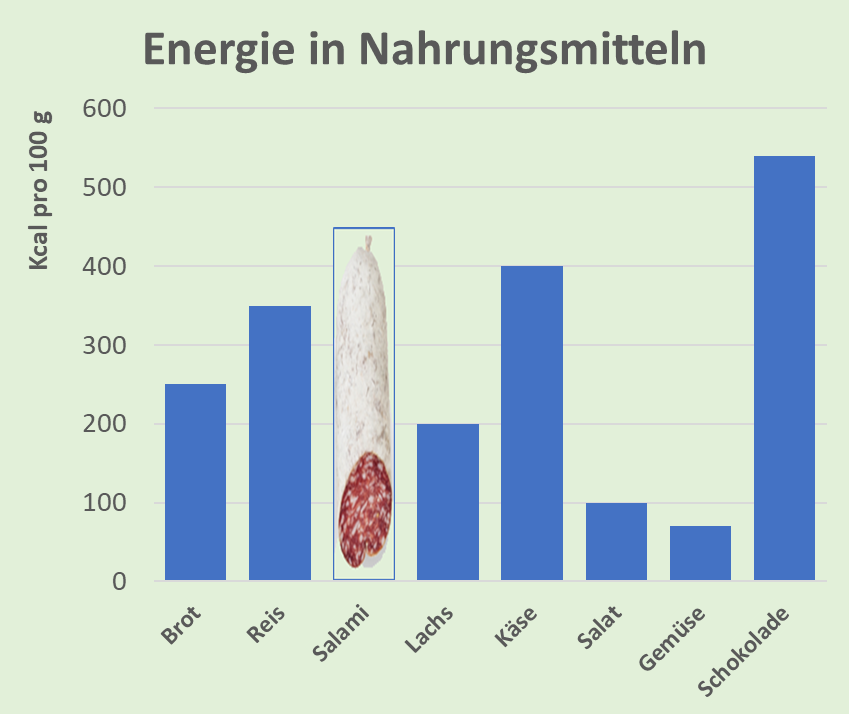 Lösungsmuster
Aufgabe 3 – Prozentzahlen hinzufügen
Fügen Sie im gelben Platzhalter ein Kreisdiagramm (vgl. Abbildung) aus den unten abgebildeten Daten ein.
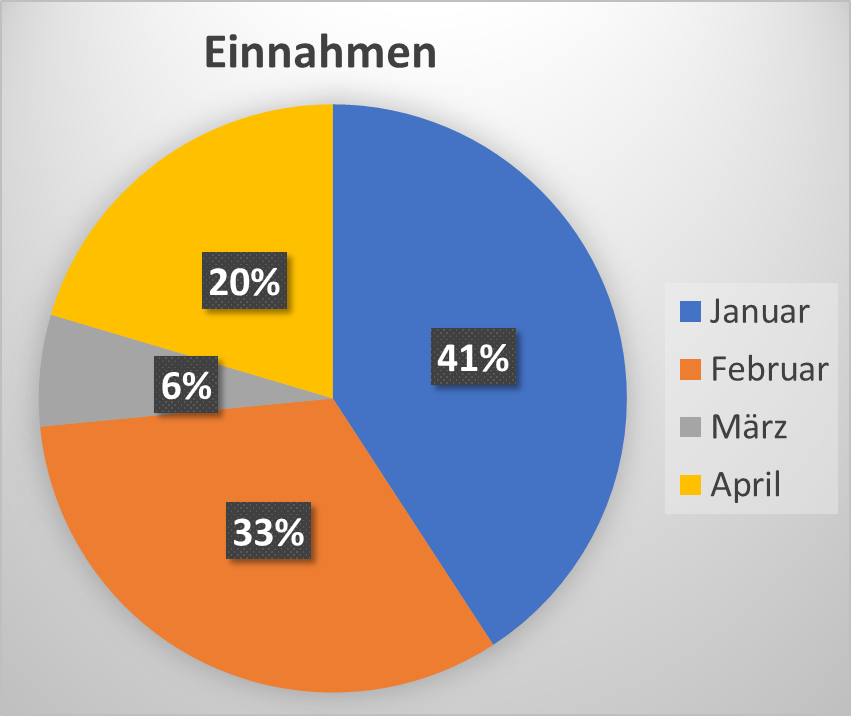 Daten
Lösungsmuster
Aufgabe 4 – Kegel, Pyramide, Zylinder
Fügen Sie im gelben Platzhalter ein Kegel-Diagramm (vgl. Abbildung) aus den unten abgebildeten Daten ein.
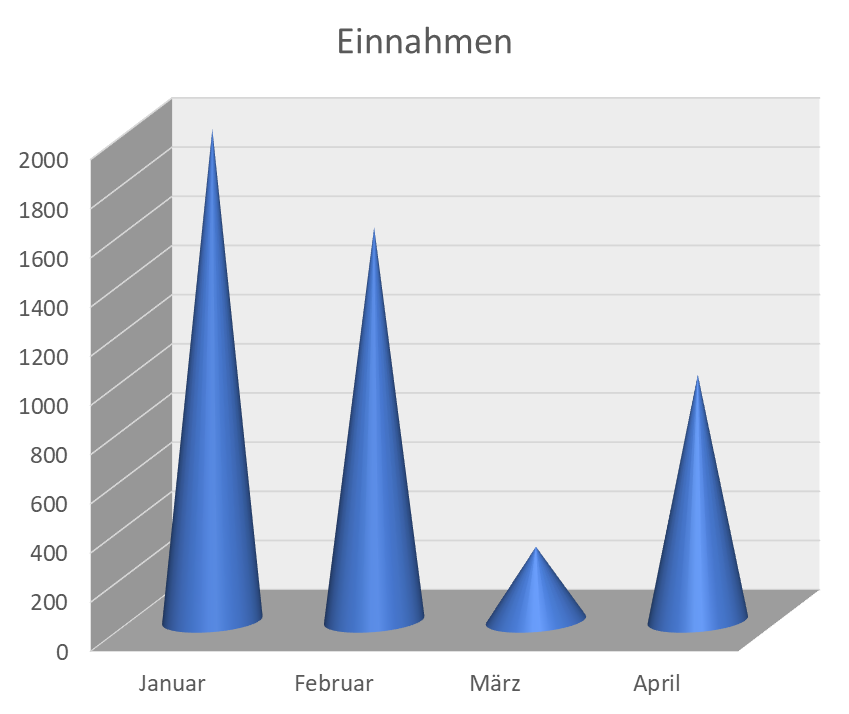 Daten
Lösungsmuster
Aufgabe 5 – Datenreihen wechseln
Wechseln Sie die Datenreihenvon Jahreszahlen zu Geschlechtsgruppen
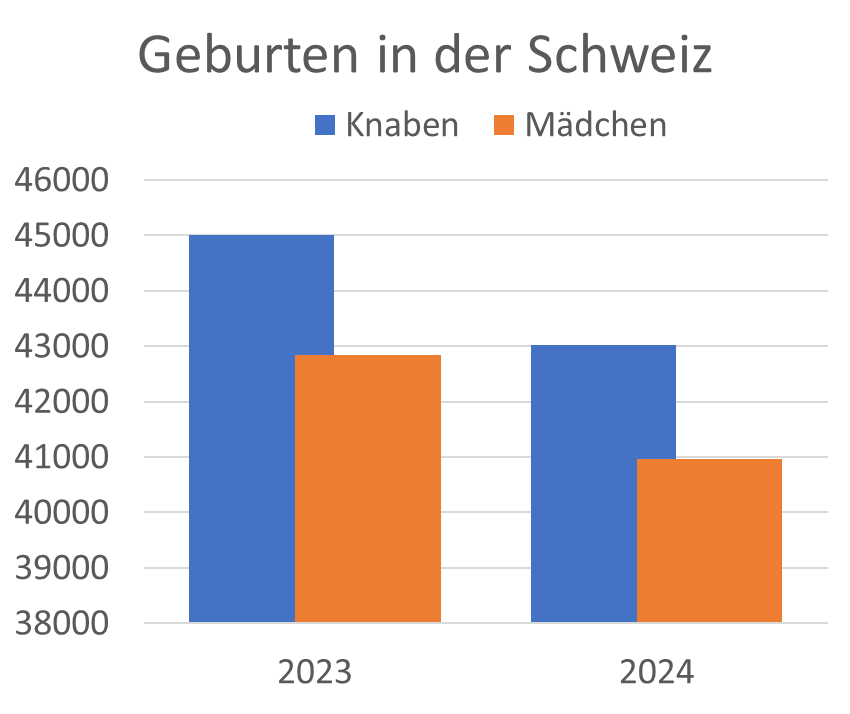 Lösungsmuster